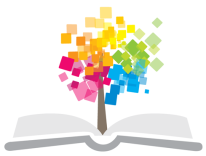 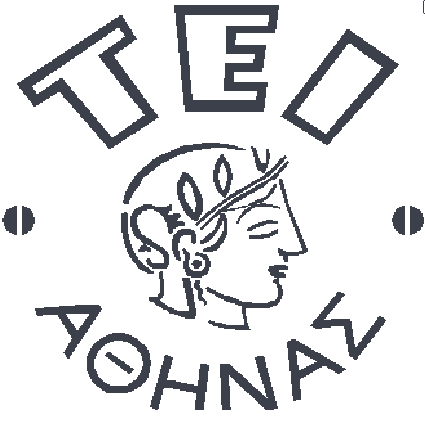 Ανοικτά Ακαδημαϊκά Μαθήματα στο ΤΕΙ Αθήνας
Μεταγλωττιστές (Compilers) (Θ)
Ενότητα 11: Βελτιστοποίηση Ενδιάμεσου Κώδικα

Κατερίνα Γεωργούλη
Τμήμα Μηχανικών Πληροφορικής ΤΕ
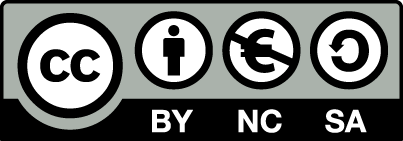 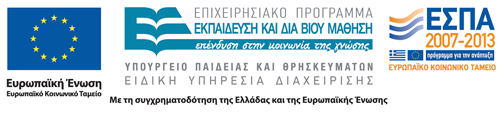 έλεγχος
σώμα
έλεγχος
επόμενο 
block
Εντολές ελέγχου ροής
If-then-else
Διακλάδωση ανάλογα με το αποτέλεσμα λογικής έκφρασης
Βρόχοι (loops)
Αποτίμηση συνθηκών πριν από το loop  (αν χρειάζεται)
Αποτίμηση συνθήκης μετά από το loop 
Διακλάδωση στην αρχή, αν ισχύει η συνθήκη
While, for, do και until υλοποιούνται όλα με παρόμοιο τρόπο
1
Έλεγχος (E.code))
Σώμα (S1.code)
Eπόμενο 
block (S1.code)
Μετάφραση εντολής if ..then ..
E.true:
E.code
E.false:
E.true:
E.false:
έλεγχος
Σώμα then
goto
Σώμα else
Μετάφραση εντολής if .. then.. else..
E.true:
E.code
E.false:
E.true:
goto S .after
E.false:
S .after:
3
Παράδειγμα μετάφρασης εντολής if σε τετράδες
4
έλεγχος
Σώμα (S1.code)
έλεγχος
επόμενο 
block
Παράδειγμα : μετάφραση WHILE
S .begin:
S .after:
5
Ρουτίνα μετάφρασης εντολής WHILE
Γενικό σχήμα μετάφρασης   <WHILE>  while E do S1
S .begin:
newlabel (x1);
newlabel(x2);
gen (x1,’:’);
anal (E,E.place);
gen (‘if’ ,E.place,‘=0 goto’,x2);
Anal (B,B.place);
gen(‘goto’ ,x1);
gen (x2,‘:’);
S .after:
gen (x1, ‘:’)
 E.Code
gen (if…)
S1.Code
gen (‘goto’, x1)
gen (x2, ‘:’)
6
[Speaker Notes: if a + b > c then x : = 5 else x : = 7
if a + b > c then x : = 5 else x : = 7]
Παράδειγμα μετάφρασης εντολής WHILE (1 από 2)
Παράδειγμα:
while (a<b) do 
	begin
		i:=i+l
		a:=a*a+7*a 
	end;
b:=7;
newlabel (x1);
newlabel(x2);
gen (x1,’:’);
anal (a<b,E.place);
gen (‘if’ ,E.place, ‘=0 goto’ ,x2);
anal (i:=i+1 a:=a*a+7*a,  B.place);
gen(‘goto’ ,x1);
gen (x2,‘:’);
7
[Speaker Notes: if a + b > c then x : = 5 else x : = 7
if a + b > c then x : = 5 else x : = 7]
Παράδειγμα μετάφρασης εντολής WHILE(2 από 2)
8
[Speaker Notes: if a + b > c then x : = 5 else x : = 7
if a + b > c then x : = 5 else x : = 7]
Λογική σύγκριση
Παραγωγή: E  id1  relop  id2
Μετάφραση:
	 t 1= newtemp; 
	S.true = newlabel();  L1
	S.false = newlabel();  L2
	gen(‘if’  id1.place  relop.op  id2.place  ‘goto’  S.true) || 	
	gen(t1 “:=” 0); Δεν ισχύει η συνθήκη
	gen(‘goto’ S.false);
	gen(S.true “:”); 
	gen(t1 “:=” 1);  
	gen(S.false “:”);}
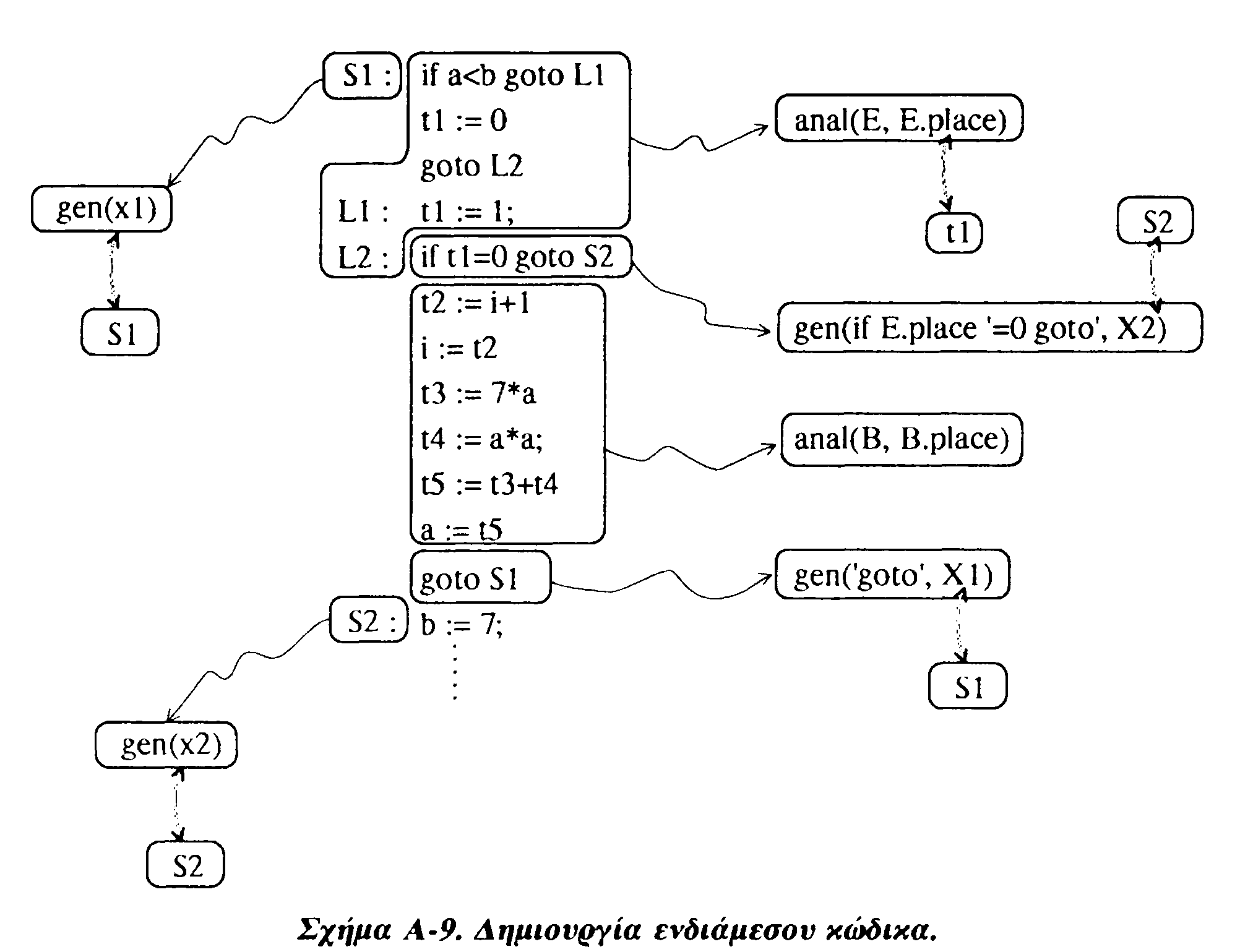 9
Λογική σύγκριση με εκφράσεις
Παραγωγή: Ε → Ε1  relop  Ε2
Σημασιολογικός κανόνας:
Ε.expr = E1, relop, E2, { E1.code || E2.code ||                t 1= newtemp; 
S.true = newlabel();  
S.false = newlabel(; ) 
anal(E1, E1.place)
anal(E2, E2.place)
gen(if E1.place relop E2.place goto L1);
gen(t1 “:=” 0);  
gen(‘goto’ S.false);
gen(S.true “:”); 
gen(t1 “:=” 1);  
gen(S.false “:”);}
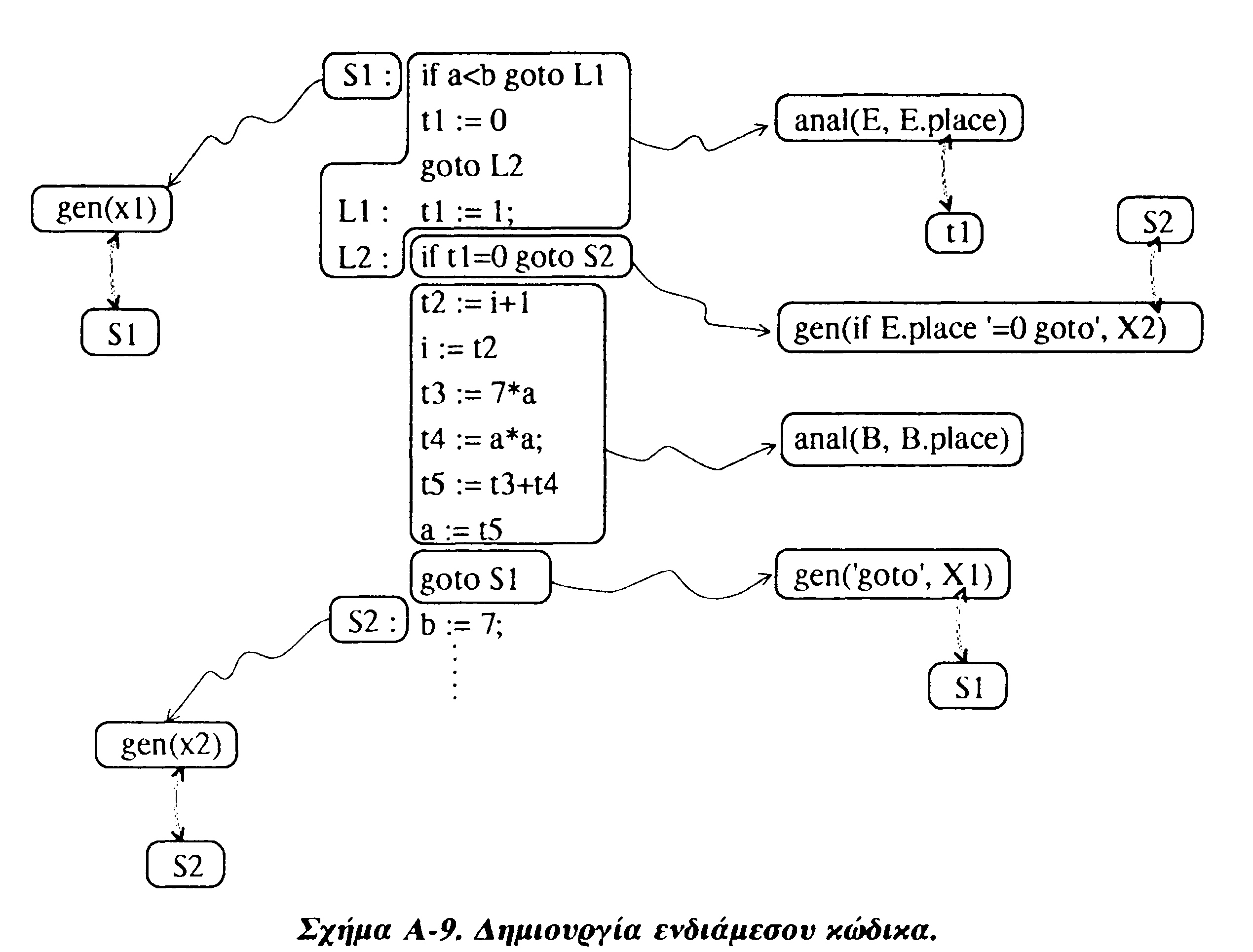 10
Λογικό and - παράδειγμα
Παραγωγή		Σημασιολογικοί κανόνες

E → E1  and E2		E1.true  newlabel();
			E1.false  E. false;
a<b and c<d		E2.true  E. true;
			E2.false  E. false;
			E.code  E1.code || gen(E1.true ‘:’)   ||  E2.code ;
L1
Η δημιουργηθείσα ετικέτα 
τοποθετείται στη θέση της 
E1.true στον κώδικα της E1
L3
L2
11
Έλεγχος E1
Έλεγχος Ε2
…….
Βραχυκυκλωμένες Λογικές Εκφράσεις (1)
false
E1.true
false
E.true
E.false
12
Έλεγχος E1
Έλεγχος Ε2
Βραχυκυκλωμένες Λογικές Εκφράσεις (2)
true
E1.false
E.false
true
E.true
13
Δηλώσεις Μεταβλητών
Συνήθως, κατά την παραγωγή του ενδιάμεσου αλλά και του τελικού κώδικα, δεν είναι γνωστές οι απόλυτες θέσεις στη μνήμη των μεταβλητών. Έτσι, συνηθίζεται να τις τοποθετούμε σε μία κοινή περιοχή (π.χ. data segment, ή stack segment για τοπικές μεταβλητές) και να χρησιμοποιούμε ως διεύθυνσή τους την απόστασή τους (offset) από την αρχή της περιοχής.
14
Αντίστοιχο Σχέδιο Μετάφρασης
P  D        		{offset = 0} 
D  id, “:” , T, 		{enter(id.name, T.type, offset); 
				offset + T.width}
T  integer, 		{T.type = integer; T.width = 4}
T  real , 		{T.type = real; T.width = 8}
T  array “[” num  “]”  of  T1 								{T.type=array(num.val,T1.type);
				T.width = num.val * T1.width}
15
Μετάφραση εντολών ανάθεσης σε πίνακα (1 από 3)
a : = t[i] ; όπου t : array [57 ... 104] of elements ;
t(57)
58
59
60
w=4
element
t[i]
low=57
high=104
16
Μετάφραση εντολών ανάθεσης σε πίνακα (2 από 3)
Η διεύθυνση του t[ι] υπολογίζεται με τον εξής τύπο :
δ = base +  (i - low) * w                                   (1) 
Δηλαδή αν θέλουμε να ξέρουμε πού αρχίζει το t[60]  η βάση είναι το 1000, τότε έχουμε: 
δ = 1000 + [60-57] * 4 = 1012
To t[60] έχει τοποθετηθεί στο 1012 στοιχείο της μνήμης (element). 
 το δ ισοδυναμεί με:
δ = base + (i - low) * w = base - low * w + i * w = c + i * w 
όπου το c πάντα σταθερό και θα εκτιμηθεί από τον ίδιο το μεταφραστή μετά από τις δηλώσεις εξοικονομώντας έτσι πολύτιμο χρόνο κατά τη διάρκεια της εκτέλεσης.
17
Μετάφραση εντολών ανάθεσης σε πίνακα (3 από 3)
L  → id [E]  { L.array = digitlexval (id)
		L.type = L.array.type.elem
		L.place = newtemp ()
		gen (L.place ‘=‘ E.place ‘*’ L.type.width)} 
L  → L1 [E] { L.array = L1.array
		L.type = L1.type.elem
		t = newtemp ()
		L.place = newtemp ()
		gen (t ‘=‘ E.place ‘*’ L.type.width)}
		gen (L.place ‘=‘ L1.place ‘+’ t)}
18
Παράδειγμα ΚΤΔ για εντολές switch
switch E {
  begin
	case V1 :	S1
	case V2 :	S2
	…
	case Vn-1:	Sn-1
	default :	Sn 
end
E.code 
L1:	 if case_var != given_var  goto L2 
		S1.code
		goto next
L2:	…….
		… 
Ln:	if case_var != given_var goto next 
		Sn.code
		
next:
KTΔ
19
Σχέδιο Παραγωγής ΚΤΔ για switch
SS = switch E begin   
                              LC end            
LC = LC1  case E “:” S | ε
{LC.next = newlabel;  LC.ctrl_var = E.place}
{SS.code = E.code ||  LC.code ||  (gen(LC.next “:”) }

{LC1.next = LC.next;  LC1.ctrl_var = LC.ctrl_var}
	
{ L = newlabel;  LC.code = LC1.code || 
	gen( if LC.ctrl_var “!=” E.place goto L) ||
	S.code || gen( goto LC.next) || gen( L “:”);}
20
Τεχνική Backpatching (1 από 2)
Η πλειοψηφία των σχεδίων μετάφρασης που προηγήθηκαν απαιτούν δύο περάσματα για τη δημιουργία ενδιάμεσου κώδικα. 
Π.χ. δεν γνωρίζουμε πού ακριβώς πρέπει να γίνει μετάβαση (goto) την στιγμή που παράγεται η αντίστοιχη εντολή.
Το πρόβλημα μπορεί να λυθεί χωρίς να καταφύγουμε σε πολλαπλά περάσματα με την αναδρομική κατάβαση, η οποία συνίσταται στην κατασκευή λιστών από τις εντολές μετάβασης (goto, if… goto) για τις οποίες δεν είναι γνωστός ο προ-ορισμός. 
Όταν ο τελευταίος γίνει γνωστός, επισκεπτόμαστε τα μέλη της αντίστοιχης λίστας και συμπληρώνουμε τα αντίστοιχα πεδία.
21
Τεχνική Backpatching (2 από 2)
L1:
22
Τέλος Ενότητας
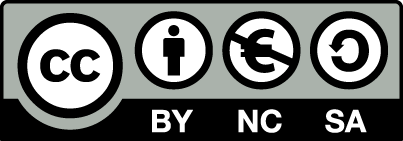 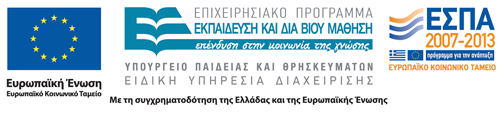 Σημειώματα
Σημείωμα Αναφοράς
Copyright Τεχνολογικό Εκπαιδευτικό Ίδρυμα Αθήνας, Κατερίνα Γεωργούλη 2014. Κατερίνα Γεωργούλη. «Ενότητα 11: Βελτιστοποίηση Ενδιάμεσου Κώδικα». Έκδοση: 1.0. Αθήνα 2014. Διαθέσιμο από τη δικτυακή διεύθυνση: ocp.teiath.gr.
Σημείωμα Αδειοδότησης
Το παρόν υλικό διατίθεται με τους όρους της άδειας χρήσης Creative Commons Αναφορά, Μη Εμπορική Χρήση Παρόμοια Διανομή 4.0 [1] ή μεταγενέστερη, Διεθνής Έκδοση.   Εξαιρούνται τα αυτοτελή έργα τρίτων π.χ. φωτογραφίες, διαγράμματα κ.λ.π., τα οποία εμπεριέχονται σε αυτό. Οι όροι χρήσης των έργων τρίτων επεξηγούνται στη διαφάνεια  «Επεξήγηση όρων χρήσης έργων τρίτων». 
Τα έργα για τα οποία έχει ζητηθεί άδεια  αναφέρονται στο «Σημείωμα  Χρήσης Έργων Τρίτων».
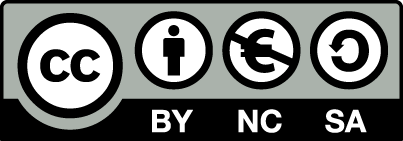 [1] http://creativecommons.org/licenses/by-nc-sa/4.0/ 
Ως Μη Εμπορική ορίζεται η χρήση:
που δεν περιλαμβάνει άμεσο ή έμμεσο οικονομικό όφελος από την χρήση του έργου, για το διανομέα του έργου και αδειοδόχο
που δεν περιλαμβάνει οικονομική συναλλαγή ως προϋπόθεση για τη χρήση ή πρόσβαση στο έργο
που δεν προσπορίζει στο διανομέα του έργου και αδειοδόχο έμμεσο οικονομικό όφελος (π.χ. διαφημίσεις) από την προβολή του έργου σε διαδικτυακό τόπο
Ο δικαιούχος μπορεί να παρέχει στον αδειοδόχο ξεχωριστή άδεια να χρησιμοποιεί το έργο για εμπορική χρήση, εφόσον αυτό του ζητηθεί.
Επεξήγηση όρων χρήσης έργων τρίτων
Δεν επιτρέπεται η επαναχρησιμοποίηση του έργου, παρά μόνο εάν ζητηθεί εκ νέου άδεια από το δημιουργό.
©
διαθέσιμο με άδεια CC-BY
Επιτρέπεται η επαναχρησιμοποίηση του έργου και η δημιουργία παραγώγων αυτού με απλή αναφορά του δημιουργού.
διαθέσιμο με άδεια CC-BY-SA
Επιτρέπεται η επαναχρησιμοποίηση του έργου με αναφορά του δημιουργού, και διάθεση του έργου ή του παράγωγου αυτού με την ίδια άδεια.
διαθέσιμο με άδεια CC-BY-ND
Επιτρέπεται η επαναχρησιμοποίηση του έργου με αναφορά του δημιουργού. 
Δεν επιτρέπεται η δημιουργία παραγώγων του έργου.
διαθέσιμο με άδεια CC-BY-NC
Επιτρέπεται η επαναχρησιμοποίηση του έργου με αναφορά του δημιουργού. 
Δεν επιτρέπεται η εμπορική χρήση του έργου.
Επιτρέπεται η επαναχρησιμοποίηση του έργου με αναφορά του δημιουργού
και διάθεση του έργου ή του παράγωγου αυτού με την ίδια άδεια.
Δεν επιτρέπεται η εμπορική χρήση του έργου.
διαθέσιμο με άδεια CC-BY-NC-SA
διαθέσιμο με άδεια CC-BY-NC-ND
Επιτρέπεται η επαναχρησιμοποίηση του έργου με αναφορά του δημιουργού.
Δεν επιτρέπεται η εμπορική χρήση του έργου και η δημιουργία παραγώγων του.
διαθέσιμο με άδεια 
CC0 Public Domain
Επιτρέπεται η επαναχρησιμοποίηση του έργου, η δημιουργία παραγώγων αυτού και η εμπορική του χρήση, χωρίς αναφορά του δημιουργού.
Επιτρέπεται η επαναχρησιμοποίηση του έργου, η δημιουργία παραγώγων αυτού και η εμπορική του χρήση, χωρίς αναφορά του δημιουργού.
διαθέσιμο ως κοινό κτήμα
χωρίς σήμανση
Συνήθως δεν επιτρέπεται η επαναχρησιμοποίηση του έργου.
27
Διατήρηση Σημειωμάτων
Οποιαδήποτε αναπαραγωγή ή διασκευή του υλικού θα πρέπει να συμπεριλαμβάνει:
το Σημείωμα Αναφοράς
το Σημείωμα Αδειοδότησης
τη δήλωση Διατήρησης Σημειωμάτων
το Σημείωμα Χρήσης Έργων Τρίτων (εφόσον υπάρχει)
μαζί με τους συνοδευόμενους υπερσυνδέσμους.
Χρηματοδότηση
Το παρόν εκπαιδευτικό υλικό έχει αναπτυχθεί στo πλαίσιo του εκπαιδευτικού έργου του διδάσκοντα.
Το έργο «Ανοικτά Ακαδημαϊκά Μαθήματα στο ΤΕΙ Αθήνας» έχει χρηματοδοτήσει μόνο την αναδιαμόρφωση του εκπαιδευτικού υλικού. 
Το έργο υλοποιείται στο πλαίσιο του Επιχειρησιακού Προγράμματος «Εκπαίδευση και Δια Βίου Μάθηση» και συγχρηματοδοτείται από την Ευρωπαϊκή Ένωση (Ευρωπαϊκό Κοινωνικό Ταμείο) και από εθνικούς πόρους.
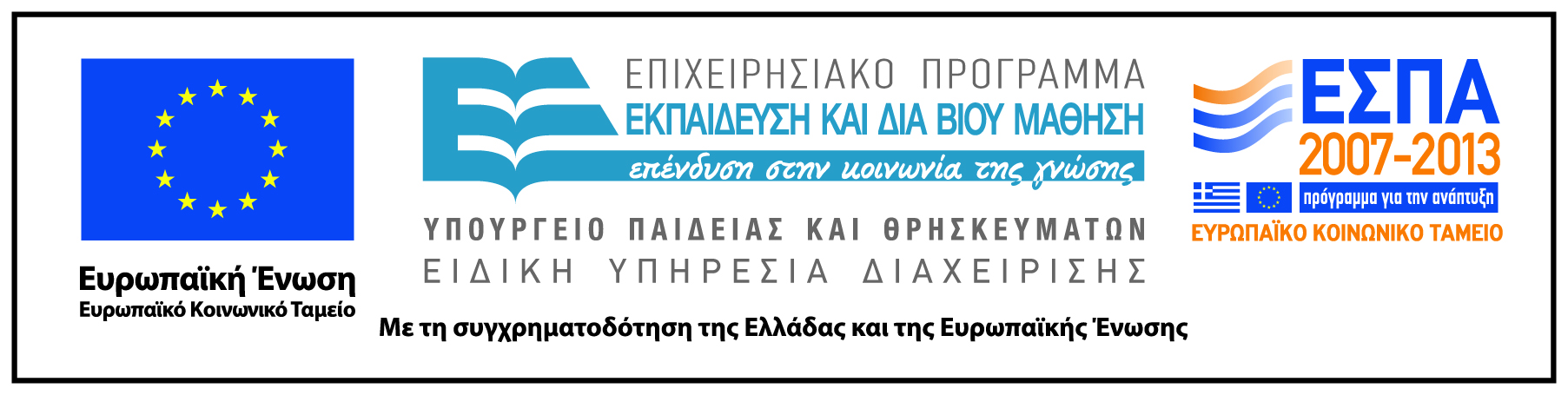